Neutrino Mass due to Quintessence
and 
Accelerating Universe
Gennady Y. ChitovLaurentian University, Canada
Collaborators:
Tyler August, Laurentian, Canada
Tina Kahniashvili, Carnegie Mellon, USA
Aravind Natarajan, Carnegie Mellon, USA
References:
          1. G.Y. Chitov, T. August, N. Aravind, T. Kahniashvili, PRD (2011)
           2. G.Y.C. et al, work in progress
Supported by:
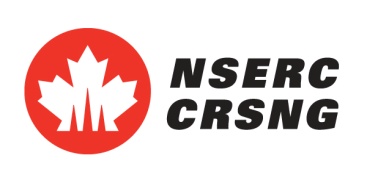 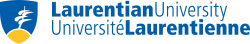 Outline:
Motivation and Introduction
 Model and Formalism
 Fermion Mass Equation
 Three Phases of the Universe (Stable, Metastable, 
   Unstable)
 Key Results for the Parameters of the Model 
 Dynamics of the Model Scales and Observable 
  Universe
 Conclusions
Composition of the Universe: Bookkeeping
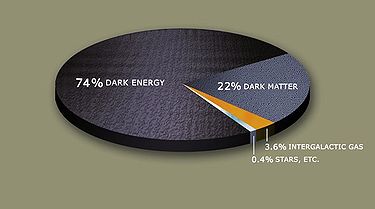 Wikipedia
DE <=>
Scalar Field – Quintessence (Fifth Force)
Gravity
E&M
Strong
Weak
???
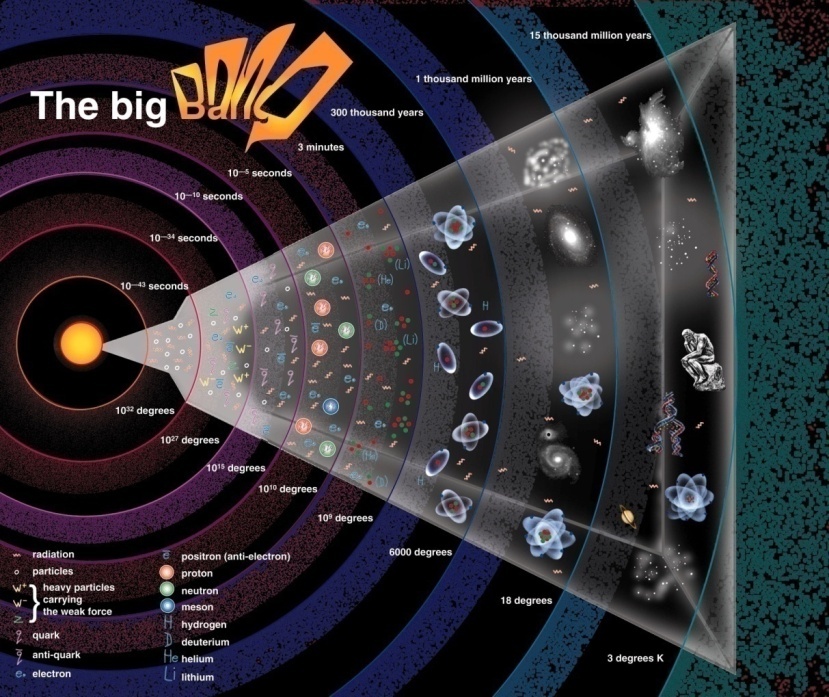 References:
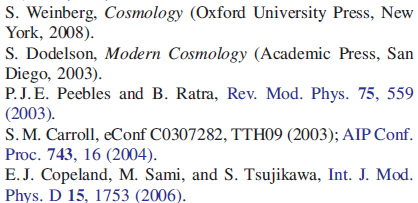 DE/DM-dominated era
Dark Energy and Cosmological Constant
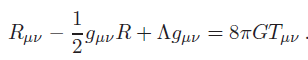 Einstein (1917)
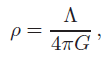 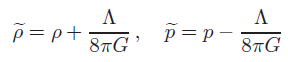 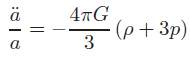 Dark Energy, Anti-Gravity (“Gravitational Repulsion”)
DE as Cosmological Constant: 
   (1) “Fine Tuning” Problem
   (2)  Coincidence Problem
Varying Mass Particles (VAMPS)
Ingredients:
Scalar field (Quintessence)  DE
Massless Particles
Yukawa coupling
VAMPs
Anderson  &  Carroll, 1997
Hoffmann, 2003
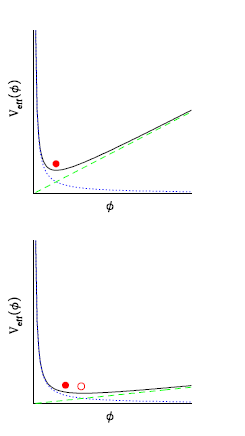 Mass-Varying Neutrino (MaVaN)  Scenario 
Fardon, Nelson & Weiner (2004)

Trouble (!!!): Instability

Solution  (???)
Mass  Varying  Neutrino Scenario (MaVaN):
We study the case when the quintessence potential U does not have a non-trivial minimum

   the generation of the fermion mass is due to breaking of the chiral  symmetry in the Dirac sector of the Lagrangian.

(2) We assume the cosmological evolution governed by the scalar factor
      a(t) to be slow enough: 

   The system is at equilibrium at a given temperature T(a)
   The methods of the thermal quantum field theory can be applied.

We study possibly the simplest “minimal model”:

   fermions are described by the Dirac spinor field 
   zero chemical potential
Model and Formalism:
The Euclidian action of the model in the FLRW metric:
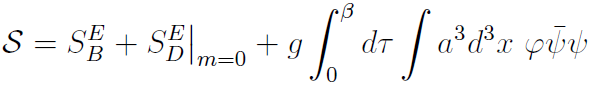 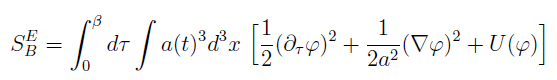 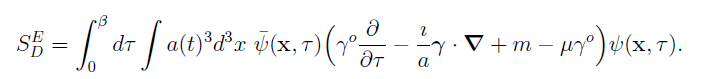 The partition function 
          of the coupled model
The Ratra-Peebles 
quintessence potential
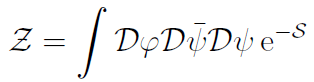 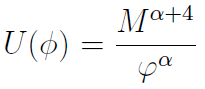 Saddle-Point Approximation  Min of the (Grand) Thermodynamic Potential
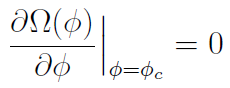 Mass Equation and Critical Temperatures:
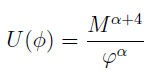 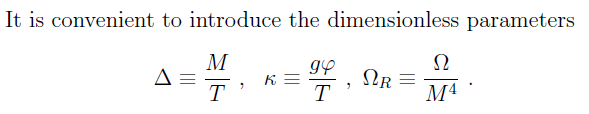 Mass equation:
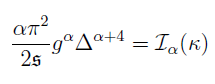 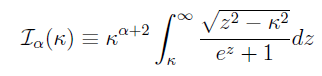 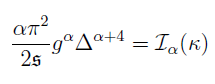 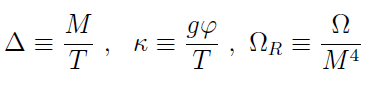 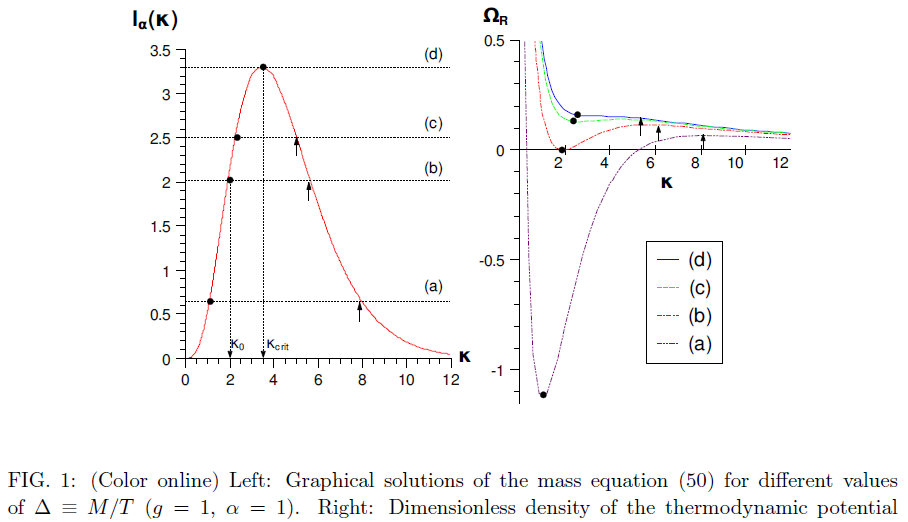 Spinodal Decomposition
There are 3 phases:
(1) Stable (T>>M)
(2) Metastable (T~M)
(3) Unstable (T<M)
      via First-Order Phase Transition
Velocity of Sound & Stability:
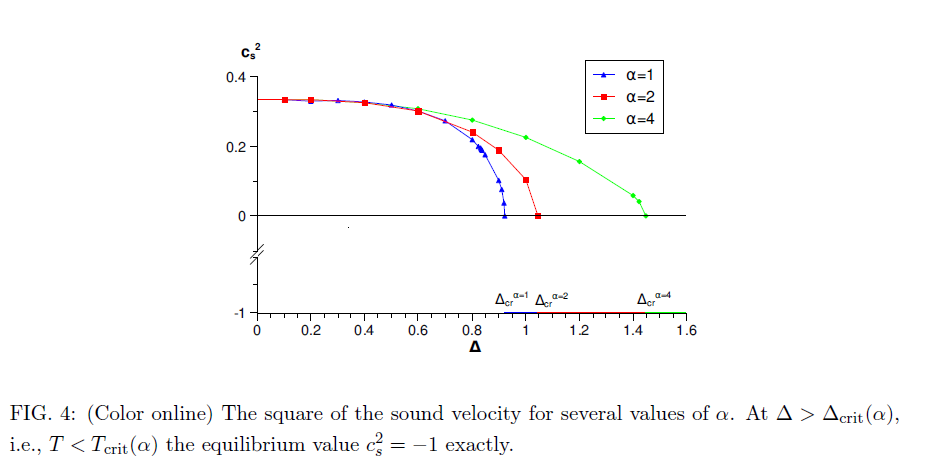 Masses vs. Temperature:
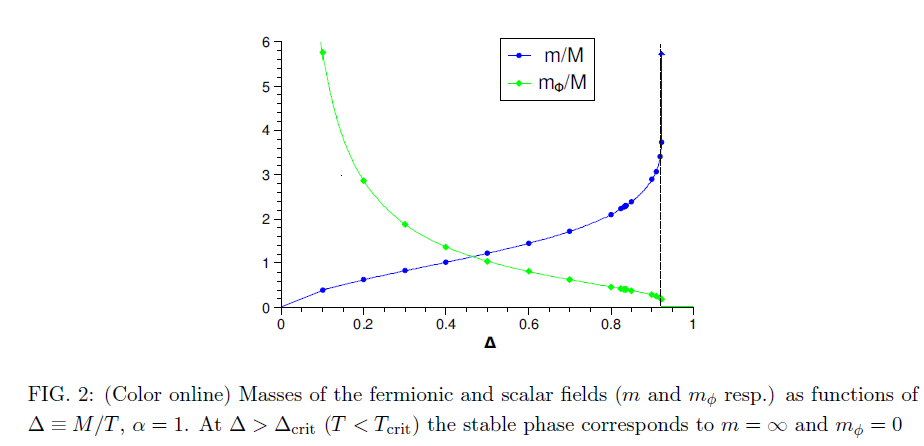 Dynamics of the Model and Observable Universe
●Currently we are below the critical temperature (!!!)
The equation of motion:
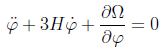 Matter-dominated & Slow-rolling regimes:
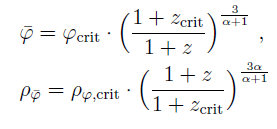 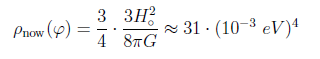 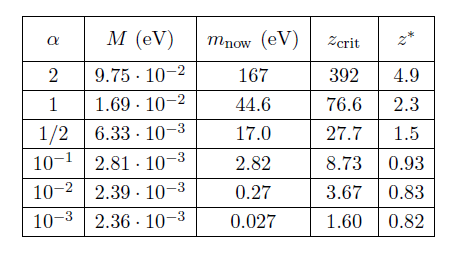 Single scale M (!!)
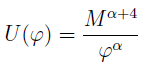 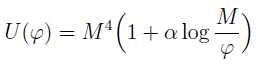 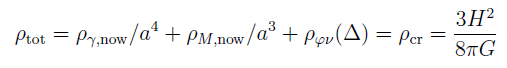 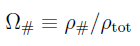 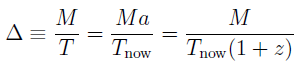 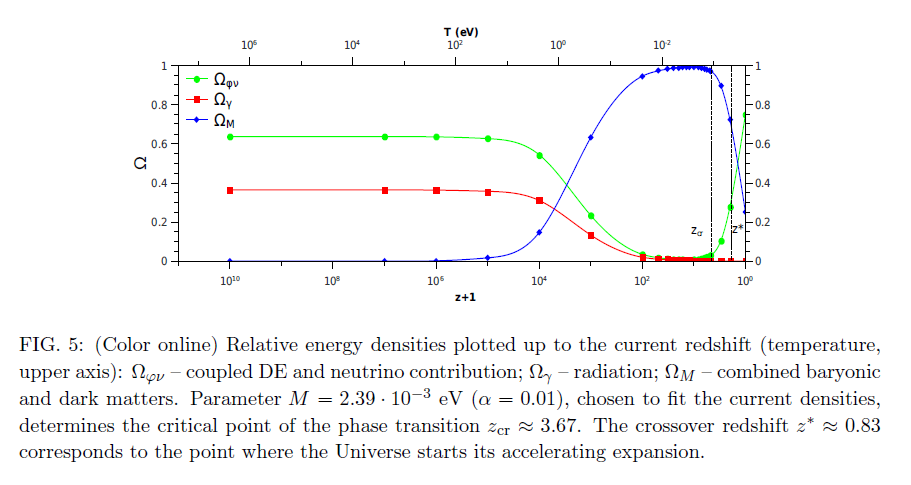 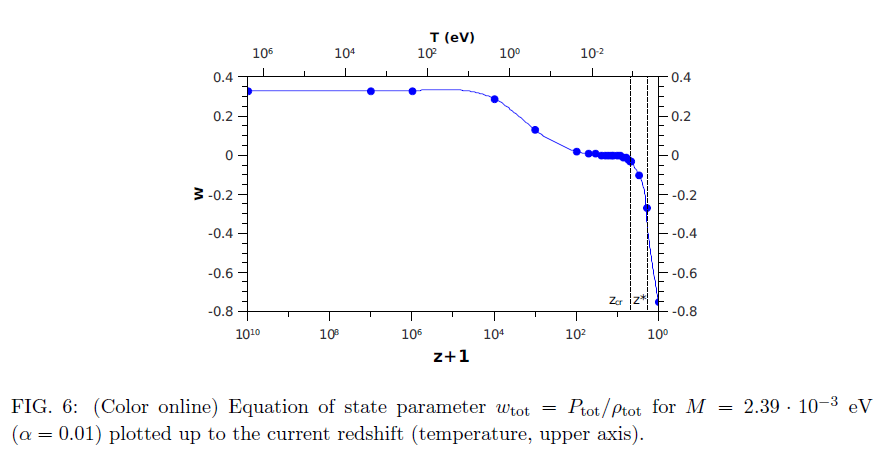 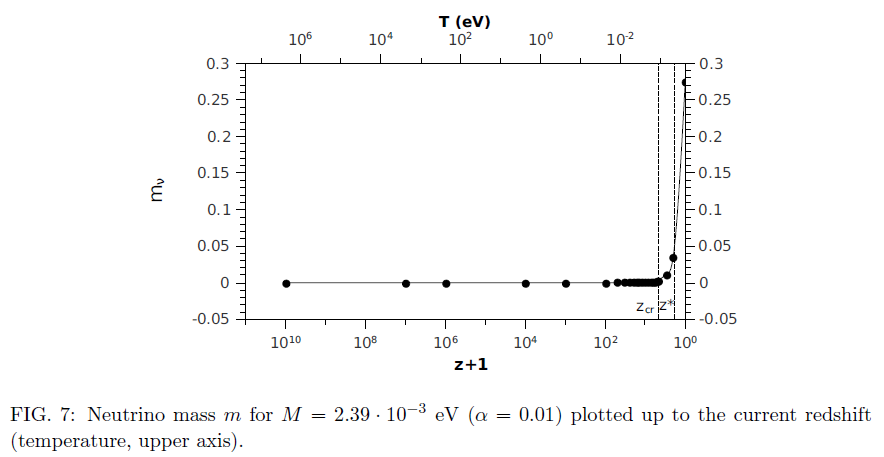 Conclusions:
Model:   DE-DM  + Ratra-Peebles quintessence potential

Following the time arrow, the stable, metastable and unstable phases are predicted.

The present Universe is below its critical temperature. 
      The first-order phase transition occurs:
      metastable oscillatory  unstable (slow) rolling regime at 

By choosing  M to match the present DE density 
       present neutrino mass 
       + redshift where the Universe starts to accelerate 

5.  Further work (in progress):     Toy model  Real model 
                                                 Extension of the standard model
THANK YOU !